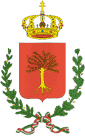 FORUM PUBBLICO INTEGRITA’ E TRASPARENZA DELL’AZIONE AMMINISTRATIVA
GIORNATA DELLA TRASPARENZA 2014
Martedì 23 dicembre 2014
Auditorium Santa Croce
A cura del responsabile per la prevenzione della corruzione e la trasparenza 
dott. Lazzaro Francesco Angelo
Il problema corruzione:
non solo fattispecie penale (art. 318, 319, 319 ter C.p.),
ma anche
situazioni in cui, a prescindere dalla rilevanza penale, un soggetto, nell’esercizio dell’attività amministrativa, abusi del potere che gli è stato affidato al fine di ottenere un vantaggio privato
situazioni in cui – a prescindere dalla rilevanza penale - venga in evidenza un malfunzionamento dell’amministrazione a causa dell’uso a fini privati delle funzioni attribuite, ovvero dell’inquinamento dell’azione amministrativa ab externo, sia che tale azione abbia successo sia nel caso in cui rimanga a livello di tentativo
malcostume politico e amministrativo
perché e come combatterla
Combattere la corruzione è:
Impegno etico
Necessità economica
Necessità istituzionale
La repressione penale non basta, occorre:
ridurre le opportunità che si manifestino casi di corruzione;
aumentare la capacità di scoprire casi di corruzione;
creare un contesto sfavorevole alla corruzione
Il quadro normativo: la legge 190/2012
Con la legge 6 novembre 2012, n. 190, pubblicata sulla Gazzetta Ufficiale n. 265 del 13 novembre 2012, sono state approvate le "Disposizioni per la prevenzione e la repressione della corruzione e dell'illegalità nella pubblica amministrazione.". 

La legge è entrata in vigore il 28 novembre 2012.

Operando nella direzione più volte sollecitata dagli organismi internazionali di cui l’Italia fa parte, con tale provvedimento normativo è stato introdotto anche nel nostro ordinamento un sistema organico di prevenzione della corruzione
Gli strumenti della legge 190/2012 - 1
I principali strumenti previsti dalla normativa, oltre all’elaborazione del P.N.A., sono:
adozione dei P.T.P.C. da parte di ciascuna amministrazione
adempimenti di trasparenza
codici di comportamento
rotazione del personale
obbligo di astensione in caso di conflitto di interesse
disciplina specifica in materia di svolgimento di incarichi d’ufficio e di attività ed incarichi extra-istituzionali
disciplina specifica in materia di conferimento di incarichi dirigenziali in caso di particolari attività o incarichi precedenti (pantouflage – revolving doors)
Gli strumenti della legge 190/2012 - 2
incompatibilità specifiche per posizioni dirigenziali
disciplina specifica in materia di formazione di commissioni,
assegnazioni agli uffici, conferimento di incarichi dirigenziali in caso di condanna penale per delitti contro la pubblica amministrazione
disciplina specifica in materia di attività successiva alla cessazione del rapporto di lavoro (pantouflage – revolving doors)
disciplina specifica in materia di tutela del dipendente che effettua segnalazioni di illecito (c.d. whistleblower)
formazione in materia di etica, integrità ed altre tematiche attinenti alla prevenzione della corruzione.
e il Comune di Bisceglie?il percorso attuato nel 2014 - 1
gennaio: approvazione del codice di comportamento aziendale (30,12,13) – adozione piano triennale 2014,2016 di prevenzione della corruzione e piano triennale 2014,2016 per la trasparenza ed integrità dell’azione amministrativa
febbraio: consultazione pubblica e presso i dipendenti in merito ai piani adottati, esame proposte pervenute
marzo: approvazione definitiva dei piani, pubblicazione e diffusione dei contenuti
aprile: costituzione di unità di progetto intersettoriale con referenti ed incaricati di ripartizione
il percorso attuato nel 2014 - 2
maggio: approvazione di un nuovo regolamento sul sistema dei controlli interni del Comune di Bisceglie
giugno\settembre: aggiornamento della sezione Amministrazione Trasparente nel sito web del Comune di Bisceglie, secondo le previsioni del piano per la trasparenza, monitoraggio al 30,09,2014
ottobre: formazione di base per tutto il personale dell’ente con il Dott. Paolo Grasso della Procura della Corte dei Conti di Puglia
novembre:  approvazione del regolamento in tema di conferimento ed autorizzazione incarichi extraistituzionali – approvazione disciplinare per la tutela del dipendente che segnala illeciti
il piano di prevenzione della corruzione : finalità
Le pubbliche amministrazioni, ai sensi dell’art. 1, commi 5 e 60, della l. n. 190 del 2012 debbono adottare il P.T.P.C..
Il P.T.P.C. rappresenta il documento fondamentale dell’amministrazione per la definizione della strategia di prevenzione all’interno di ciascuna amministrazione. 
Il Piano è un documento di natura programmatica che ingloba tutte le misure di prevenzione obbligatorie per legge e quelle ulteriori, coordinando gli interventi.
Focus: il piano di prevenzione della corruzione: ambiti
Il piano del Comune di Bisceglie
Soggetti:  responsabile – dirigenti – referenti – unità di progetto intersettoriale per l’integrità e la trasparenza - personale e collaboratori – nucleo di valutazione e organismo indipendente di controllo – organi di indirizzo politico
Mappatura del rischio: l’ente ha individuato  9 aree, descrivendo, complessivamente  48 processi (catalogo dei processi-allegato A); per ogni processo si è proceduto alla individuazione, analisi e ponderazione di complessivi 74 rischi (catalogo dei rischi allegato B). 
Trattamento del rischio: per ogni rischio è stata pianificata l’applicazione di misure obbligatorie, individuate dal  piano nazionale, e di misure ulteriori individuate dall’ente e legate alla propria specificità (piano del trattamento-allegato C) 
Collegamento con il piano per la trasparenza: l’accessibilità totale delle informazioni per favorire il controllo sociale sul perseguimento delle funzioni istituzionali e sull’utilizzo delle risorse pubbliche, concorrendo alla realizzazione di una amministrazione aperta e al servizio del cittadino
Collegamento con il ciclo di gestione della performance: i comportamenti richiesti ed il perseguimento degli obiettivi del piano divengono elementi di valutazione della performance dell’ente, dei dirigenti e del personale, cui agganciare premialità economiche e di carriera
valutazioni di sintesi 1 (tratto dalla relazione 2014 del responsabile della prevenzione)
Stato di attuazione del PTCP: il piano è stato sostanzialmente attuato, con una maggiore attenzione al completamento degli strumenti regolamentari e disciplinari. Si è anche operato per diffondere la conoscenza di tali strumenti all’interno della struttura ed allo scopo la «squadra dei referenti» ha rappresentato un fattore di successo.
Aspetti critici dell’attuazione del PTCP: la corruzione è ancora sentito come un fenomeno lontano, «che riguarda gli altri», sicchè le misure di prevenzione sono state vissute più come adempimento che non come occasione di revisione dei processi lavorativi e modello di riferimento dell’agire del pubblico dipendente. Le misure sono viste come aggravamento delle procedure, comunque inidonee ad affrontare il tema della corruzione.
valutazioni di sintesi 2(tratto dalla relazione 2014 del responsabile della prevenzione)
Ruolo del responsabile: è di tutta evidenza che per un fenomeno così grave e complesso, quale quello della corruzione, il solo responsabile non può assicurare un efficacia di intervento. La cultura dell’integrità deve essere vissuta in prima persona da ogni amministratore e da ogni dipendente e deve rappresentare un orizzonte di riferimento per il complesso degli organismi di controllo interni ed esterni all’ente. Al responsabile è demandato il compito di coordinare i diversi attori, incanalando le proprie azioni nella cornice unitaria del PTCP.  
Aspetti critici del ruolo del responsabile: pur volendo tralasciare le evidenti criticità normative legate alla figura del segretario generale, in via generale, si sottolinea la mancanza di concreti ed incisivi poteri di intervento sugli atti, sulle procedure e sulle decisioni; anche il controllo successivo di regolarità amministrativa si traduce nella segnalazione e richiesta di correzione, ma non legittima né la rimozione\sospensione degli effetti, né l’avocazione di competenze. Difetta altresì una sia pur minima struttura dedicata alla prevenzione della corruzione.
Aggiornamento del piano 2015/ 2017
In sede di aggiornamento del piano per il triennio 2015/2017 si possono individuare 3 linee di azione prioritarie:
Definire un sistema che renda possibile e sostenibile la rotazione degli incarichi, non solo a livello dirigenziale ma in tutti i ruoli che ricadono in aree con rischio medio-alto
Favorire l’automazione di processi in modo da ridurre gli ambiti di discrezionalità amministrativa, ridurre  e semplificare gli adempimenti a carico di cittadini ed imprese
Estendere il sistema del whistleblowing alle segnalazioni che giungano da cittadini, associazioni od organismi partecipativi, in una cornice di regole e garanzie atte a prevenire fenomeni di mera delazione
Aggiornamento 2015/2017 - 2
e tre linee di azione secondarie:
Attivazione di funzioni ispettive, di monitoraggio e verifica in merito alle situazioni di conferibilità e compatibilità degli incarichi, di assenza di conflitti di interessi e di osservanza delle disposizioni del codice di comportamento aziendale
Favorire la diffusione della cultura della integrità e della trasparenza, anche attraverso il riconoscimento di specifiche premialità al personale impegnato nella attuazione di progetti di innovazione e miglioramento coerenti con gli obiettivi del piano di prevenzione
Consolidamento delle esperienze di formazione in house e sperimentazione di percorsi di formazione a distanza
Il decreto legislativo 33/2013: controllo sociale come stimolo al cambiamento ed al miglioramento
la trasparenza, intesa come accessibilità totale delle informazioni concernenti l’organizzazione e l’attività delle pubbliche amministrazioni, ha lo scopo di favorire forme diffuse di controllo sul perseguimento delle funzioni istituzionali e sull’utilizzo delle risorse pubbliche.
Il controllo sociale concorre alla realizzazione di una amministrazione aperta e al servizio del cittadino
il piano per la trasparenza
Il piano deve indicare le iniziative previste per garantire un adeguato livello di trasparenza, nonché la legalità e lo sviluppo della cultura dell’integrità in quanto “definisce le misure, i modi e le iniziative volti all’attuazione degli obblighi di pubblicazione previsti dalla normativa vigente, ivi comprese le misure organizzative volte ad assicurare la regolarità e la tempestività dei flussi informativi ………..”, 
Le misure e le iniziative devono essere collegate con quelle previste dal Piano di prevenzione della corruzione (art. 10, c. 2, d.lgs. n. 33/2013). 
all’interno del Programma devono essere previste specifiche misure di monitoraggio e di vigilanza sull’attuazione degli obblighi di trasparenza
il piano del Comune di Bisceglie
Contiene una ricognizione sullo stato di attuazione degli obblighi di pubblicazione, individuando le modalità applicative, le criticità, le azioni da porre in essere, i responsabili ed i tempi di intervento:  allegato A.
È stato approvato dalla giunta comunale con deliberazione n.53 del 13,03.2014, dopo essere stato sottoposto a consultazione pubblica, sino al 20.02.2014, al fine di recepire osservazioni, proposte e suggerimenti da Cittadini, Associazioni ed Organismi portatori di interessi collettivi.
È pubblicato sul sito web dell’ente, sezione Amministrazione Trasparente – pagina: disposizioni generali; sottopagina: programma per la trasparenza e l’integrità
Lo strumento principale è il sito web ed in particolare la sezione “AMMINISTRAZIONE TRASPARENTE”, strutturata secondo le disposizioni della deliberazione CIVIT (ora ANAC) 50/2013:
Lo stato di attuazione
L’attuale struttura della sezione Amministrazione Trasparente soddisfa pienamente i requisiti del d.leg.vo 33/2013: la verifica sul sito MAGELLANOPA del Dipartimento per la Funzione Pubblica registra 67 requisiti soddisfatti su 67;
Tutte le pagine e sottopagine previste dalla anzidetta strutturazione presentano contenuti; in alcune sezioni, comunque in percentuale non eccedente il 10%, si rilevano carenze di dati o parzialità di contenuti
La generalità dei contenuti si presenta aggiornato ed in formato tabellare aperto e facilmente esportabile e riutilizzabile;
Le principali tabelle, riferite a dati per i quali è previsto l’aggiornamento continuo (elenco incarichi - collaborazioni e consulenze, elenco contributi e benefici economici, elenco affidamenti di lavori – servizi e forniture) è generata con modalità automatizzate contestualmente alla generazione dei provvedimenti dai quali discendono
Io stato di attuazione dell’allegato A al piano della trasparenza, oltre ai monitoraggi richiesti dall’ANAC e condotti dall’O.I.C., nell’anno 2014 è stato sottoposto a 2 verifiche interne dal responsabile della trasparenza in contraddittorio con i referenti di ripartizione
Aggiornamento del piano 2015/2017
Pur in un quadro di elevata attuazione degli obblighi di trasparenza, l’aggiornamento del piano per il prossimo triennio avrà come linee strategiche quelle di:
Perfezionare il portale comunale, mediante migrazione su piattaforma evoluta ed in formato aperto per adeguarlo alle evoluzione legislative e tecnologiche e contenere i costi di gestione
completare i dati mancanti, adeguare quelli presenti ed elevarne la qualità, l’attendibilità, ma anche la rilevanza e l’utilità per i cittadini. 
semplificare l’impegno degli uffici, cercando di ricavare i dati da pubblicare in modo automatizzato, evitando duplicazioni mediante ricorso a banche dati già disponibili od alimentate per effetto di altre  previsioni legislative o regolamentari.
Tradurre gli obblighi di trasparenza in azioni di miglioramento dell’efficacia e dell’economicità dell’azione amministrativa
Le azioni migliorative per il triennio 2015/2017
Completare il censimento dei procedimenti amministrativi e la strutturazione delle relative guide per cittadini ed imprese;
Rendere disponibile la modulistica in formati idonei alla loro compilazione automatizzata, nella prospettiva di rendere possibile l’identificazione in rete del cittadino e l’inoltro informatico di istanze e richieste
Definire ed implementare una metodologia di misurazione dei tempi di svolgimento di non meno del 25% dei procedimenti amministrativi, rendendo accessibili i relativi dati
Definire ed implementare le carte della qualità dei principali servizi erogati dall’ente e\o da concessionari e società partecipate, rendendo disponibili ed accessibili i relativi dati
Condurre per un set fondamentale di servizi indagini di customer satisfaction, per rilevare il grado di coerenza degli standards assunti con i bisogni e le aspettative degli utenti
La sfida dell’integrità e della trasparenza si vince insieme - il ruolo dei cittadini 1: l’accesso civico
Ogni cittadino ha diritto di chiedere la pubblicazione, sul sito web dell’ente, dei documenti e delle informazioni previste dal decreto legislativo 33/2013 e da ogni altra disposizione di legge.
Le richieste sono gratuite, non richiedono motivazione e vanno indirizzate al vice segretario generale, nella veste di responsabile per l’accesso civico, in forma cartacea ovvero al seguente indirizzo p.e.c.: accessocivico@cert.comune.bisceglie.bt.it
Nell’anno 2014 sono pervenute n.2 richieste di accesso civico, entrambe evase mediante indicazione dell’esatta collocazione nel sito web della documentazione richiesta.
il ruolo dei cittadini 2: la richiesta dei poteri sostitutivi
La norma – art.2 comma 9 ter l. 241\90: 9-ter. Decorso inutilmente il termine per la conclusione del procedimento o quello superiore di cui al comma 7, il privato puo' rivolgersi al responsabile di cui al comma 9-bis perche', entro un termine pari alla meta' di quello originariamente previsto, concluda il procedimento attraverso le strutture competenti o con la nomina di un commissario.
Le scelte del Comune di Bisceglie – D.G.C. 119/2012:  assegna, in via generale al segretario generale dell’ente la titolarità dei poteri sostitutivi e disciplina il procedimento per la richiesta e l’esercizio di tali poteri.
Modalità di accesso alla procedura: cartacea o a mezzo pec; informazioni di dettaglio presenti sul sito con apposito banner in home page.
Lo stato di attuazione: 
richieste pervenute nel 2013: 1, definita con provvedimenti del dirigente titolare;
Richieste pervenute nel 2014: 2 – entrambe rigettate per difetto dei presupposti (decisioni del dirigente titolare già intervenute)
Il ruolo dei cittadini 2: la partecipazione
l'azione di prevenzione e contrasto della corruzione richiede un’apertura di credito e di fiducia nella relazione con i cittadini, gli utenti, le imprese che possa nutrirsi anche di un  rapporto continuo, alimentato dal funzionamento di stabili canali di comunicazione
l’attivazione di canali di ascolto in chiave propositiva da parte dei portatori di interesse e dei rappresentanti delle categorie di utenti e di cittadini rispetto all’azione dell’amministrazione e dell’ente migliora ed aiuta implementare la strategia di prevenzione della corruzione.
Il coinvolgimento degli stakeholder: come?
Attuare percorsi partecipati e condivisi di aggiornamento dei piani e successivo monitoraggio e valutazione
pianificare adeguate misure di sensibilizzazione della cittadinanza finalizzate alla promozione della cultura della legalità
dare efficace comunicazione e diffusione alla strategia di prevenzione dei fenomeni corruttivi impostata e attuata mediante il P.T.P.C. e le connesse misure
un forum dedicato nel sito web dell’ente: www.comune.bisceglie.bt.it
Dall’home page del sito web è accessibile, cliccando sull’apposito banner posto in basso nella penultima colonna a destra,  il
FORUM PER L’INTEGRITA’ E LA TRASPARENZA
Lo spazio è articolato in sottopagine dedicate a:
Raccolta normativa
Documenti in consultazione
Avvisi, atti e documenti relativi ad incontri
Comunicare con il responsabile
È stato istituito uno specifico indirizzo mail dedicato alle comunicazioni con il Responsabile per la prevenzione della corruzione e responsabile per la trasparenza (il segretario generale):
integrita.trasparenza@comune.bisceglie.bt.it
A tale indirizzo possono essere inviate proposte, suggerimenti, osservazioni, critiche, richieste di chiarimento e quant’altro attinente i temi della trasparenza ed integrità.
Tale canale si aggiunge a quelli già esistenti
a cosa serve?
Tutti i cittadini e gli organismi portatori di interessi collettivi, potranno far pervenire dei propri contributi  utilizzando, preferibilmente gli appositi format resi disponibili sul FORUM.
I contributi, purchè non anonimi ed aventi attinenza ai temi della trasparenza ed integrità, saranno tenuti in considerazione nella fase di aggiornamento dei documenti; di tanto si darà conto nelle relazioni di accompagnamento
Non si terrà conto di contributi non aventi un carattere propositivo, non coerenti con lo spirito di partecipazione civica e di utilità collettiva, ovvero i cui contenuti siano lesivi dei canoni di rispetto istituzionale e di tutela della dignità personale di amministratori e dipendenti
Grazie per la Vostra partecipazione
Allegoria del Buon Governo, 1338-1339, Sala della Pace, Palazzo Pubblico, Siena